Fitness Jeopardy
SPORTS 10 POINTS
YOU HIT A BALL WITH A STICK AND RUN. THE GOAL OF THE GAME IS TO SCORE MORE RUNS THAN YOUR OPPONENT.
BASEBALL
Correct Answer
Wrong Answer
5 jumping jacks
10 jumping jacks
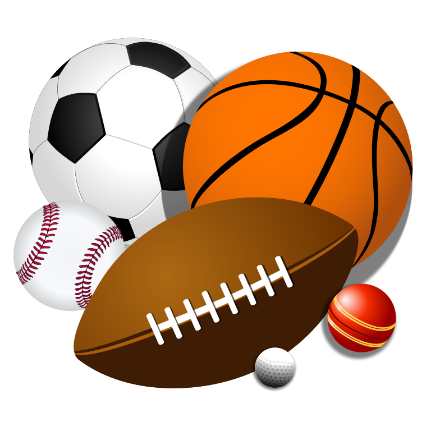 SPORTS 20 POINTS
IN THIS GAME THE GOAL IS TO HIT ANOTHER WITH A BALL THROWN BY YOU.
DODGEBALL
Correct Answer
Wrong Answer
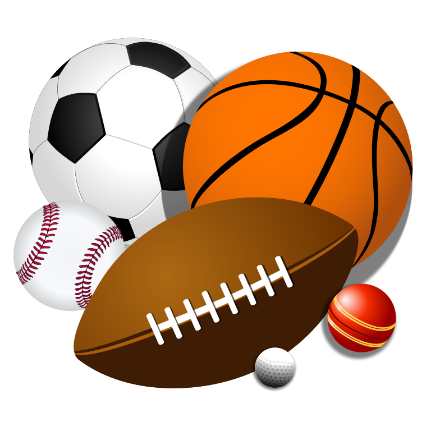 5 sit ups
10 sit ups
SPORTS 30 POINTS
PLAYERS ON THE FIELD ARE NOT ALLOWED TO USE THEIR HANDS.
SOCCER
Correct Answer
Wrong Answer
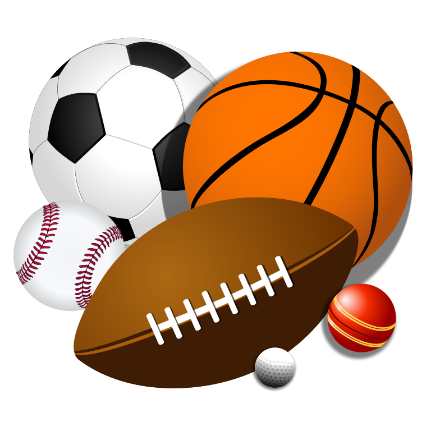 5 squats
10 squats
SPORTS 40 POINTS
ALL PLAYERS WEAR HELMETS
FOOTBALL
Correct Answer
Wrong Answer
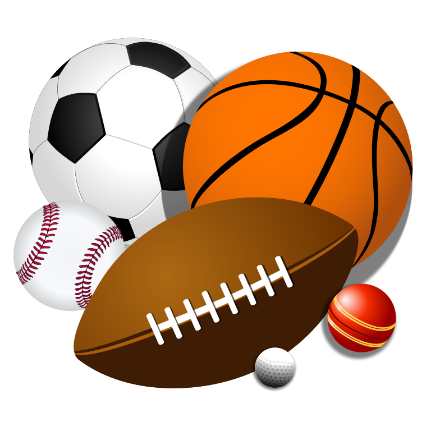 5 push ups
10 push ups
SPORTS 50 POINTS
HEADING THE BALL IS AN IMPORTANT SKILL
SOCCER
Correct Answer
Wrong Answer
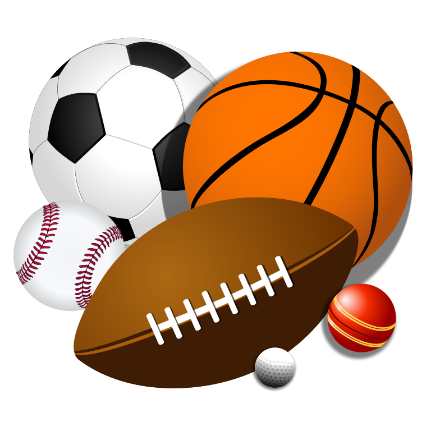 10 shoulder taps
20 shoulder taps
EQUIPMENT 10 POINTS
NAME A PIECE OF EQUIPMENT YOU NEED TO PLACE SOCCER
SOCCER BALL
GOAL
SNEAKERS/CLEATS
JERSEY
Correct Answer
Wrong Answer
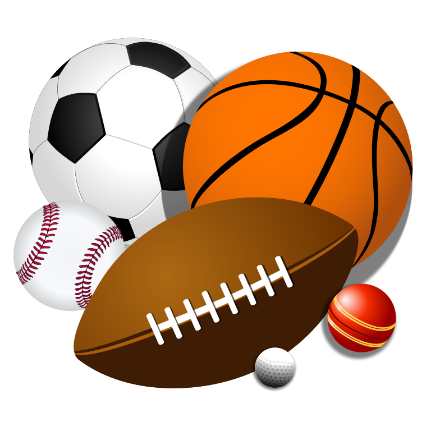 5 jumping jacks
10 jumping jacks
EQUIPMENT 20 POINTS
NAME A PIECE OF EQUIPMENT YOU NEED TO PLAY FOOTBALL
FOOTBALL
JERSEY
SAFETY PADS



GLOVES
FIELD
FIELD GOAL
Correct Answer
Wrong Answer
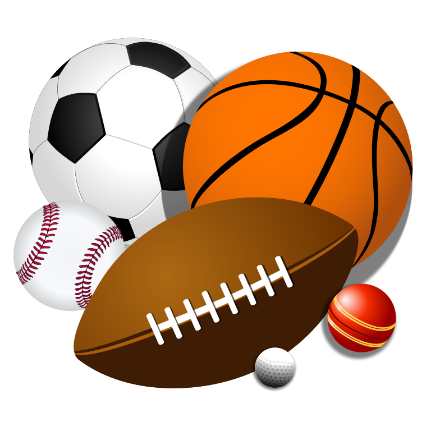 5 sit ups
10 sit ups
EQUIPMENT 30 POINTS
NAME A PIECE OF EQUIPMENT YOU NEED TO PLAY KICKBALL
KICKBALL
BASES
SNEAKERS
Correct Answer
Wrong Answer
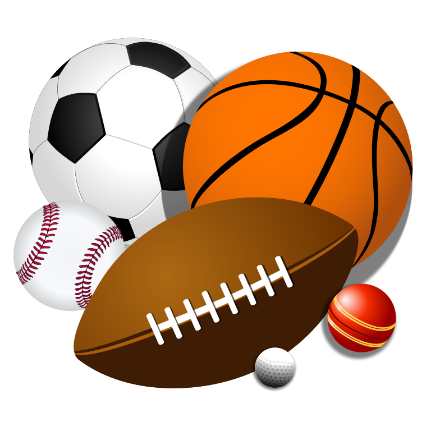 5 squats
10 squats
EQUIPMENT 40 POINTS
NAME A PIECE OF EQUIMPENT THAT YOU NEED TO PLAY BASEBALL
BASEBALL
BAT
BASES
GLOVE
SNEAKERS
Wrong Answer
Correct Answer
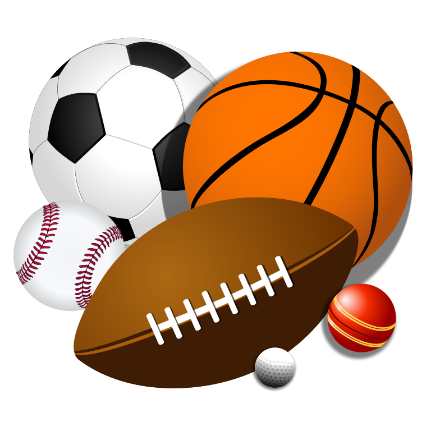 10 push ups
5 push ups
EQUIPMENT 50 POINTS
NAME A PIECE OF EQUIPMENT YOU NEED TO PLAY SOCCER NOODLE TAG
SOCCER BALL
NOODLES
HULA HOOPS
SNEAKERS
Correct Answer
Wrong Answer
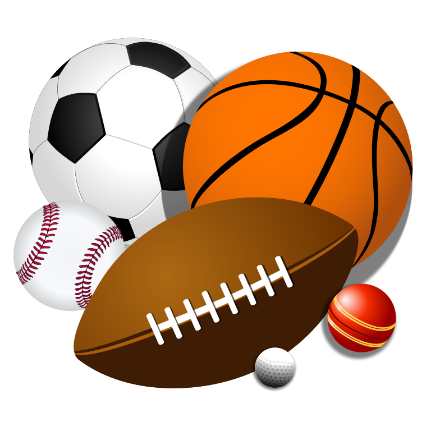 10 shoulder taps
20 shoulder taps
HEALTH 10 POINTS
I PUMP YOUR BLOOD THROUGHOUT YOUR BODY.
HEART
Correct Answer
Wrong Answer
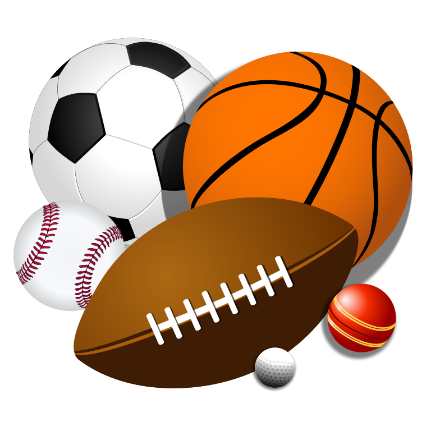 5 jumping jacks
10 jumping jacks
HEALTH 20 POINTS
WE USE THESE TO MOVE.
LEGS
Correct Answer
Wrong Answer
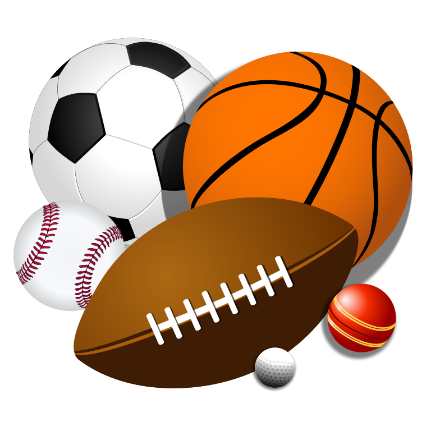 5 sit ups
10 sit ups
HEALTH 30 POINTS
I WORRY ABOUT THINGS, I CONTROL THINGS, AND I HELP YOUR BODY DO EVERYTHING IT DOES.
BRAIN
Correct Answer
Wrong Answer
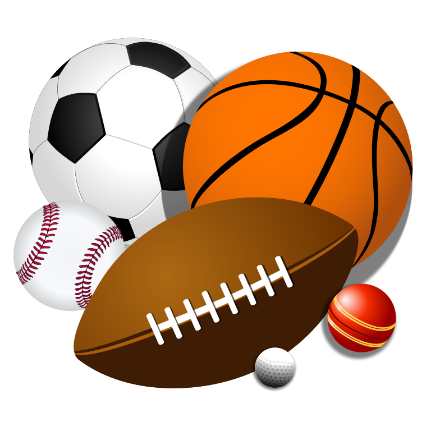 5 squats
10 squats
HEALTH 40 POINTS
THIS IS WHAT YOUR HEART PUMPS TO THE REST OF YOUR BODY.
BLOOD
Correct Answer
Wrong Answer
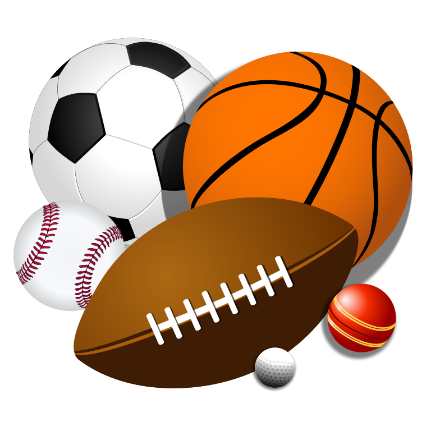 5 push ups
10 push ups
HEALTH 50 POINTS
ADULTS HAVE 32 AND CHIILDREN HAVE 20 OF THESE.
TEETH
Correct Answer
Wrong Answer
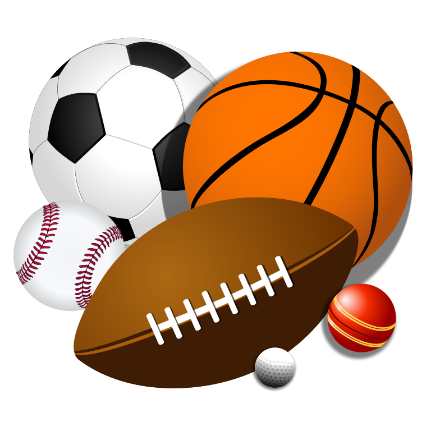 10 shoulder taps
20 shoulder taps
DEMONSTRATION 10 POINTS
HOW TO DO A JUMPING JACK
START WITH ARMS AND LEGS TOGETHER
JUMP LEGS APART AND ARMS UP
JUMP LEGS TOGETHER AND ARMS DOWN
Correct Answer
Wrong Answer
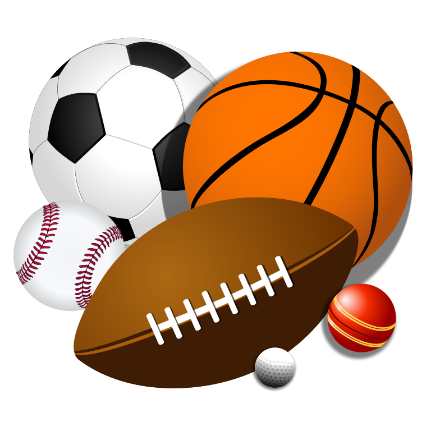 5 jumping jacks
10 jumping jacks
DEMONSTRATION 20 POINTS
HOW TO PASS A SOCCER BALL
USE THE INSIDE OR OUTSIDE OF THE FOOT
Correct Answer
Wrong Answer
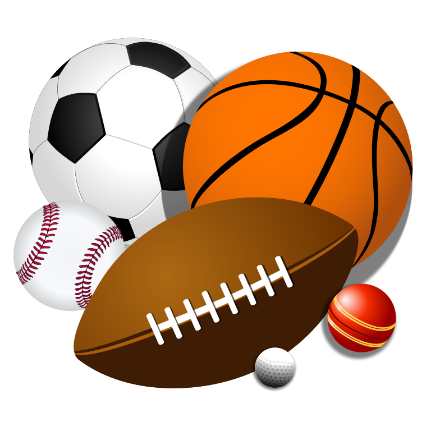 5 sit ups
10 sit ups
DEMONSTRATION 30 POINTS
HOW TO THROW A FOOTBALL
STEP 
AIM 
FOLLOW THROUGH
Correct Answer
Wrong Answer
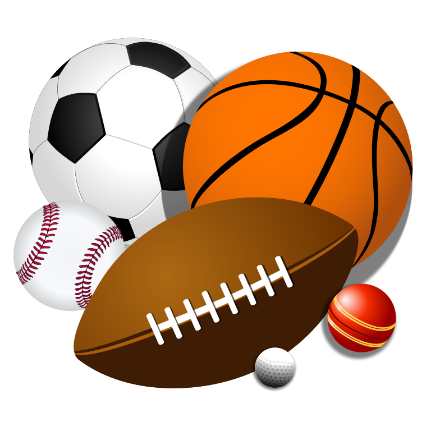 5 squats
10 squats
DEMONSTRATION 40 POINTS
HOW TO DRIBBLE A BASKETBALL
HEAD UP
USE FINGERTIPS TO PUSH BALL DOWN
Correct Answer
Wrong Answer
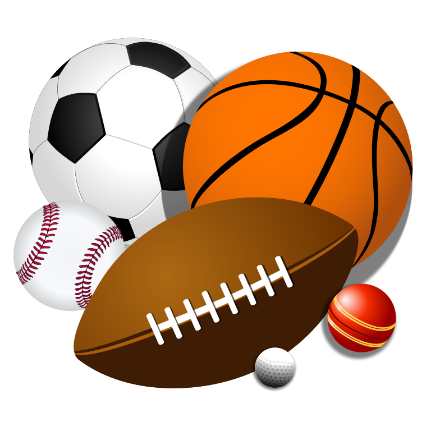 5 push ups
10 push ups
DEMONSTRATION 50 POINTS
HOW TO PASS A VOLLEYBALL
BUMP: HANDS TOGETHER, SWING ARMS TOWARDS BALL
SET: MOOSE TO SUPERMAN
Correct Answer
Wrong Answer
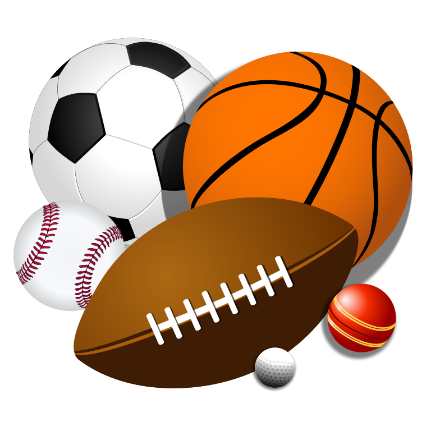 10 shoulder taps
20 shoulder taps
COMPLETE THE TASK 10 POINTS
TEN JUMPING JACKS
GREAT JOB!
Correct Answer
Wrong Answer
5 sit ups
10 sit ups
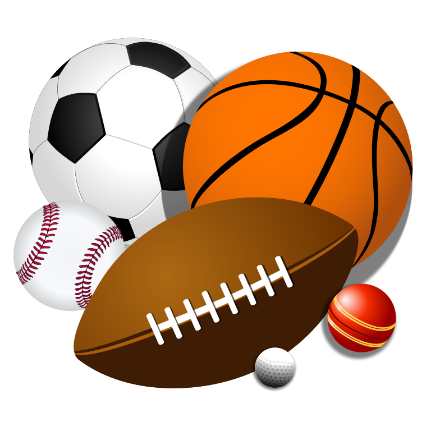 COMPLETE THE TASK 20 POINTS
TEN SIT UPS
GREAT JOB!
Correct Answer
Wrong Answer
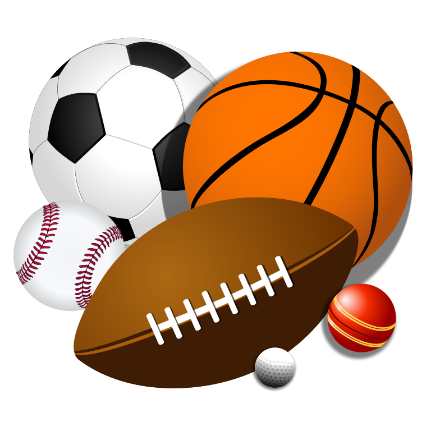 5 push ups
10 push ups
COMPLETE THE TASK 30 POINTS
GIVE YOURSELF A HIGH 5
GREAT JOB!
Correct Answer
Wrong Answer
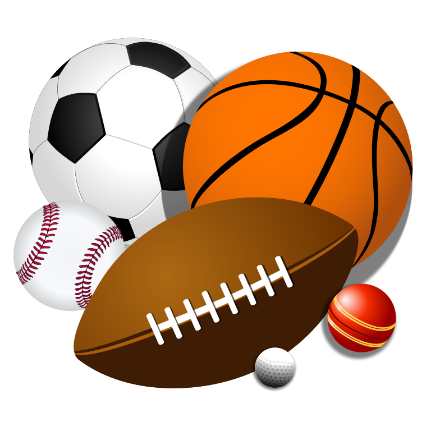 5 squats
10 squats
COMPLETE THE TASK 40 POINTS
TEN FROG JUMPS
GREAT JOB!
Correct Answer
Wrong Answer
5 jumping jacks
10 jumping jacks
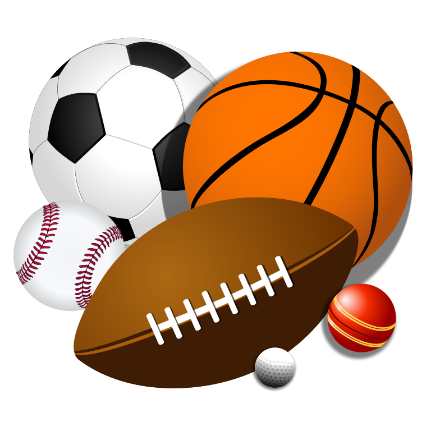 COMPLETE THE TASK 50 POINTS
TEN BURPEES
GREAT JOB!
Correct Answer
Wrong Answer
5 sit ups
10 sit ups
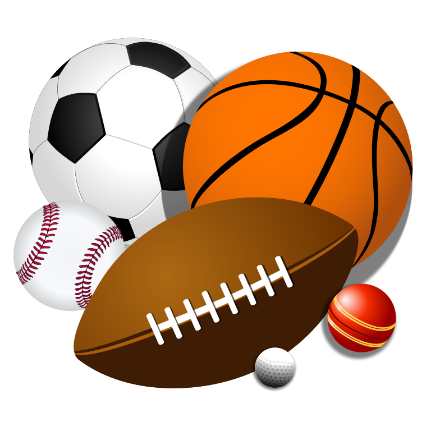